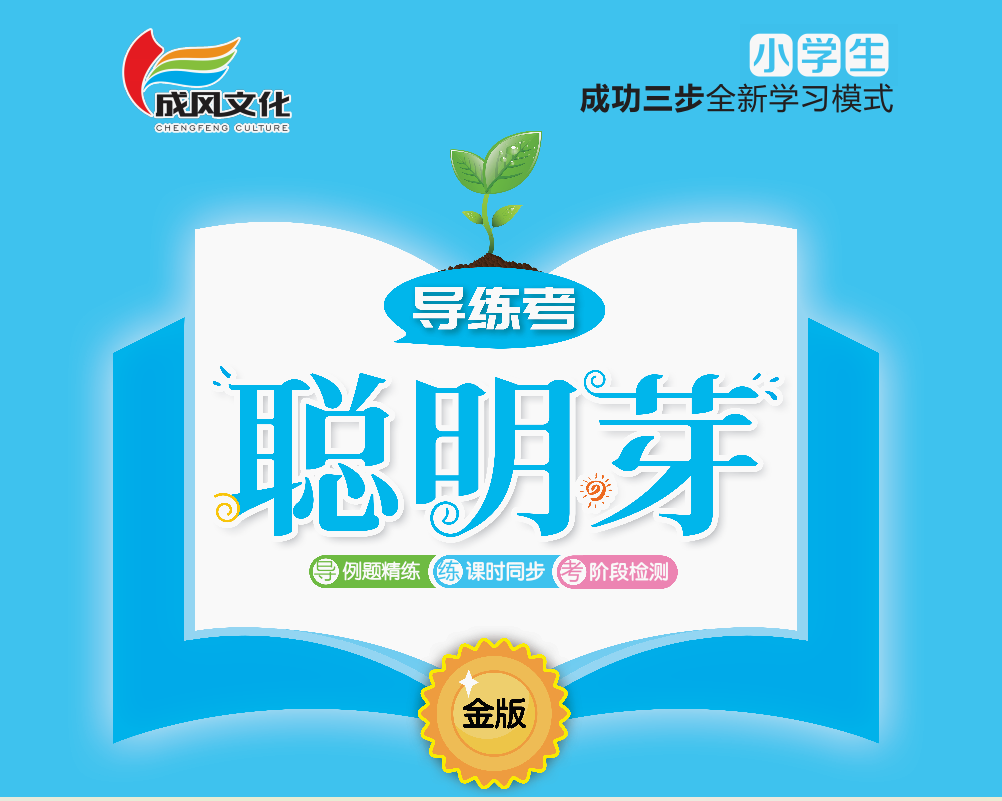 一    进位加法和退位减法
第4课时    8、7加几
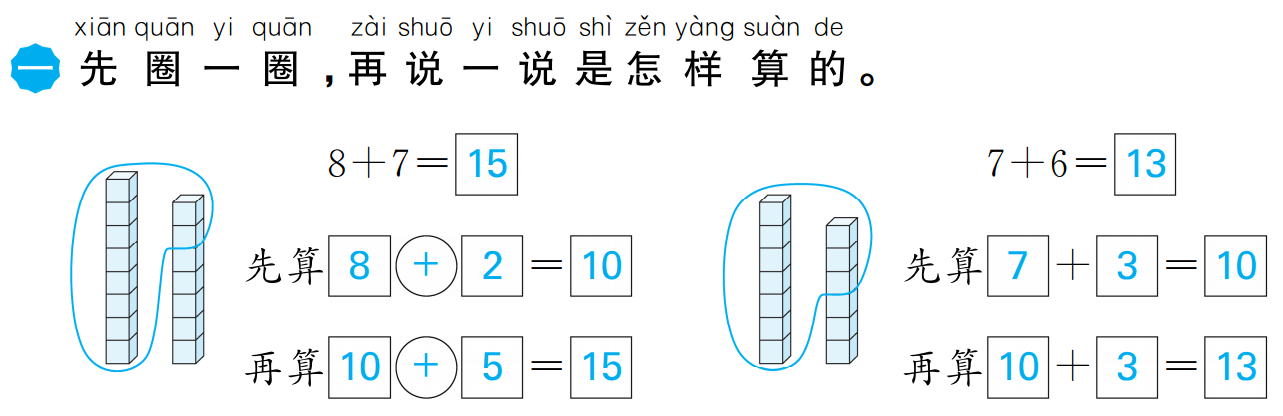 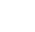 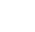 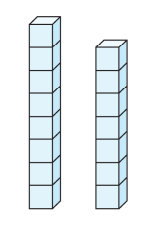 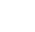 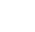 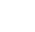 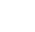 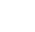 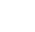 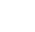 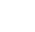 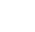 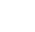 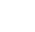 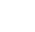 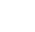 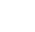 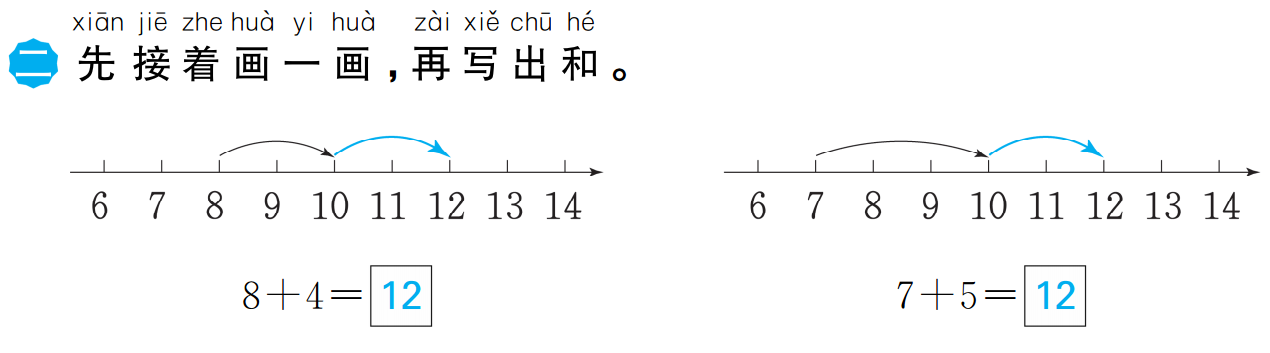 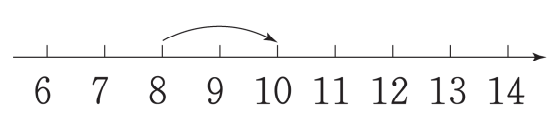 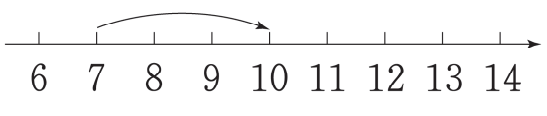 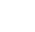 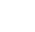 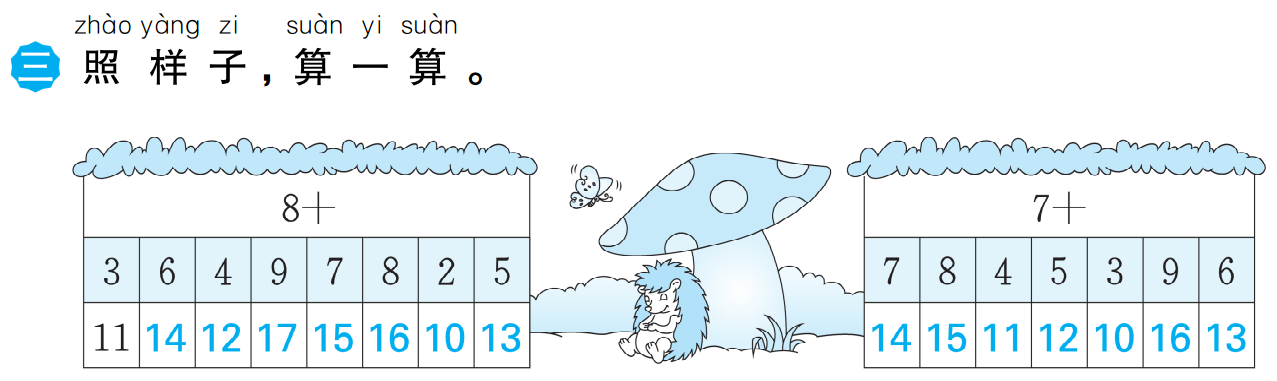 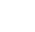 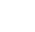 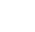 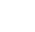 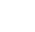 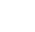 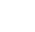 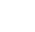 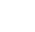 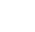 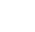 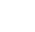 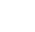 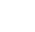 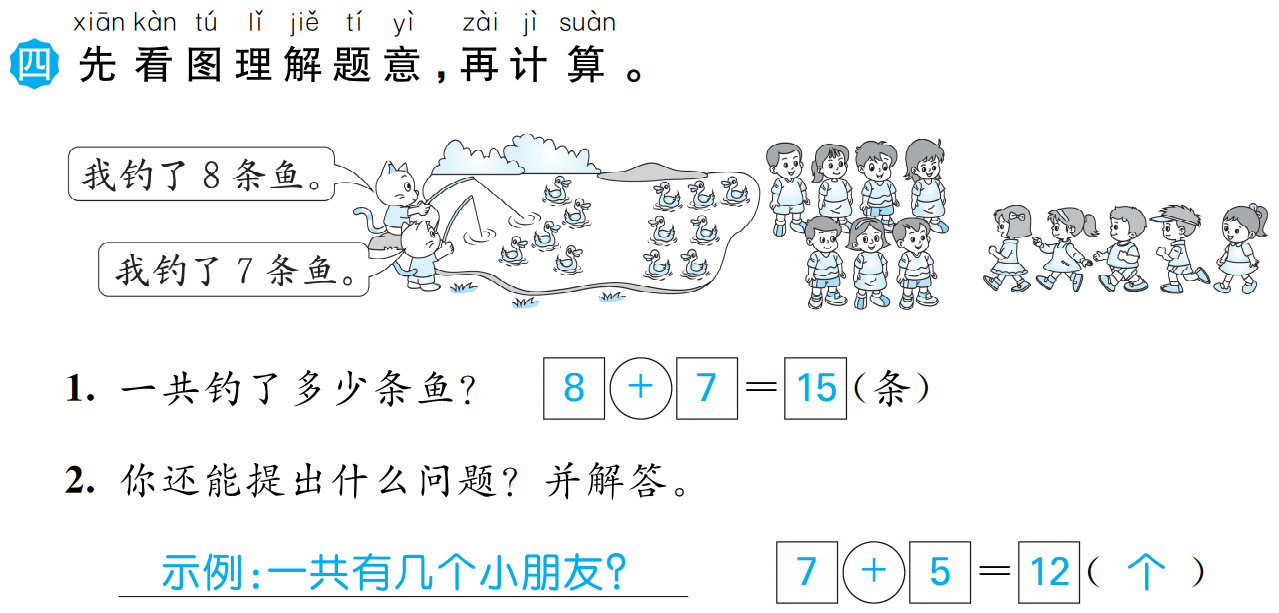 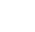 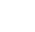 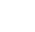 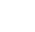 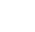 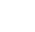 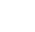 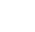 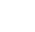 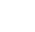 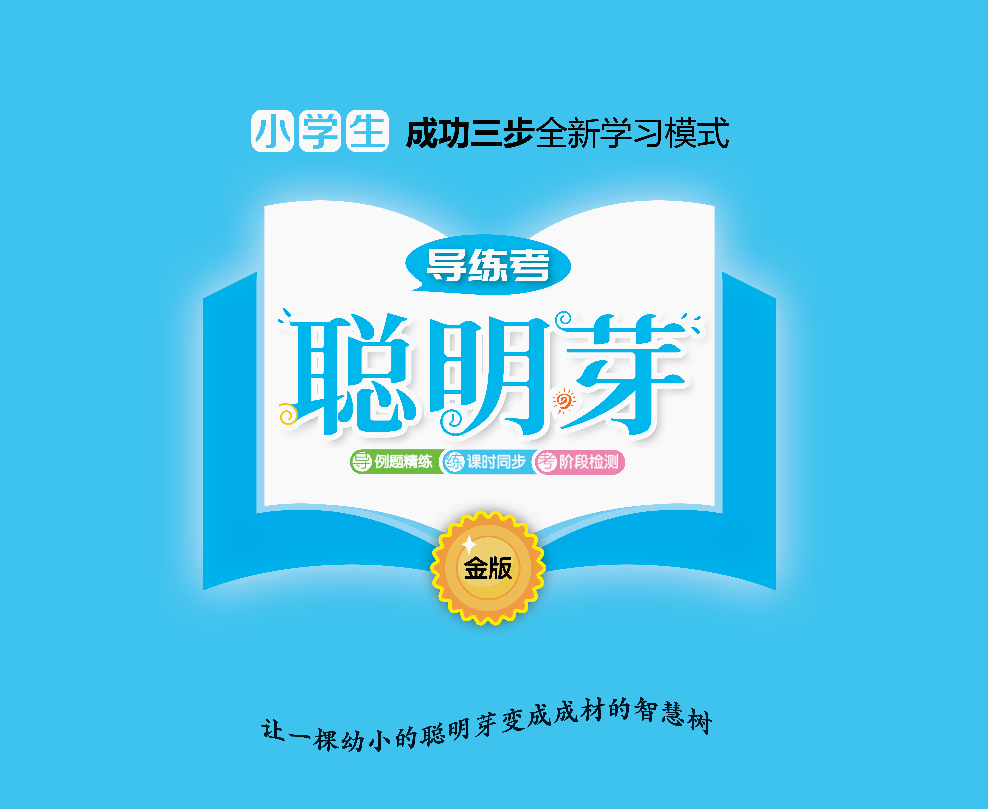